Soil-Biodegradable Plastic Mulch Professional Training
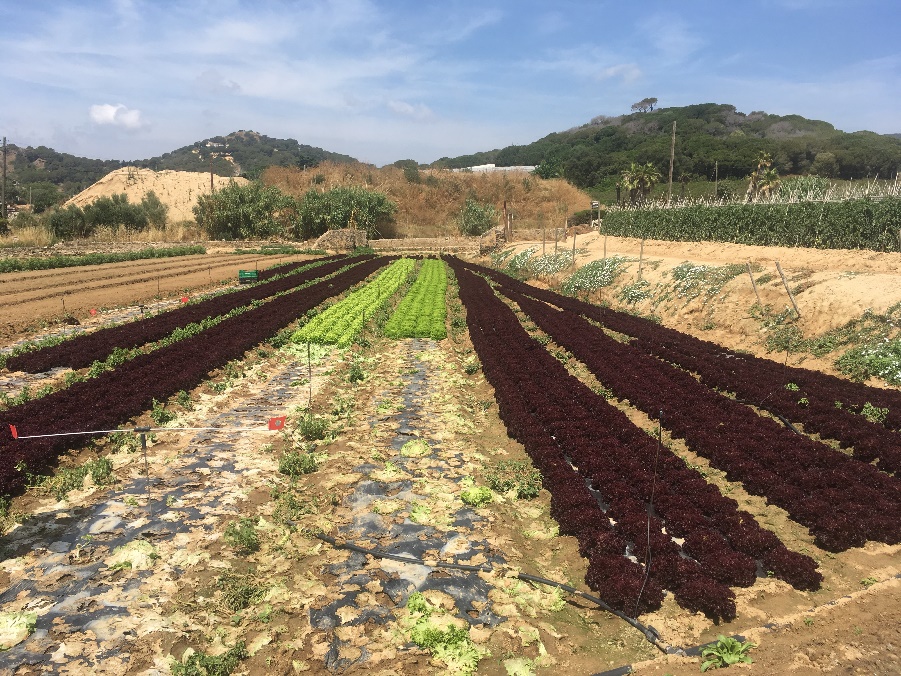 What is Soil-Biodegradable Mulch?
Carol Miles, Washington State University
Shuresh Ghimire, University of Connecticut
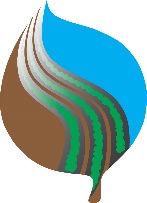 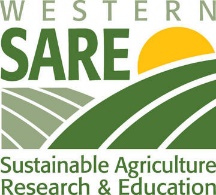 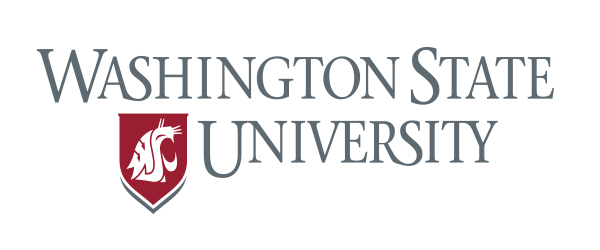 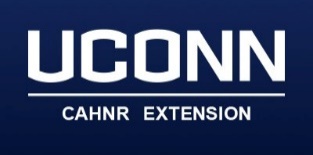 biodegradablemulch.org
https://smallfruits.wsu.edu
[Speaker Notes: This presentation provides information on the standards, materials, and feedstocks that define soil-biodegradable mulch, and descriptions of composition and use.]
Alternative to PE Mulch
Soil-biodegradable mulch (BDM) can be a sustainable alternative to polyethylene (PE) mulch:

Provides crop production benefits comparable to PE mulch: 
Weed control
Moisture retention
Soil temperature modification
Early harvest
Increase crop yield and quality 
Designed to be tilled into the soil after use, eliminating waste and disposal challenges 
Note: BDMs should not go into recycling facilities, they will contaminate recyclate
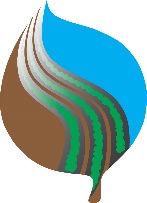 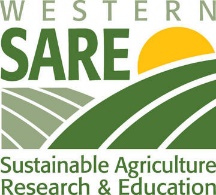 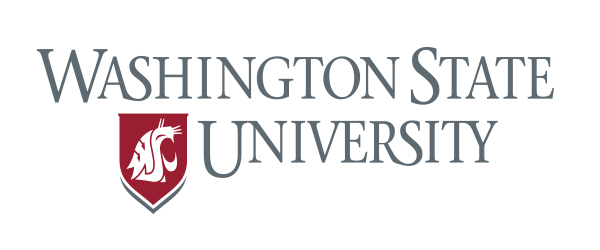 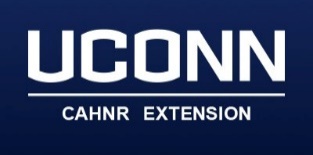 biodegradablemulch.org
https://smallfruits.wsu.edu
[Speaker Notes: BDM is an alternative to PE (polyethylene) mulch as it provides comparable crop production benefits: weed control, moisture retention, soil temperature modification, early harvest, increased yield and quality. BDMs are designed to be tilled into the soil after use, eliminating waste and disposal challenges. Note that BDMs should NOT go into recycling facilities as they will contaminate other recycled material.]
Introduction of BDM
1990  German government published call for research and development of biodegradable thermoplastics
1991  Novamont introduced Mater-Bi line
1996  Bayer BAK introduction line extrusion and injection molding grades
2009  First USDA SCBG to investigate BDMs
2014  BASF / Organix Solution BDM
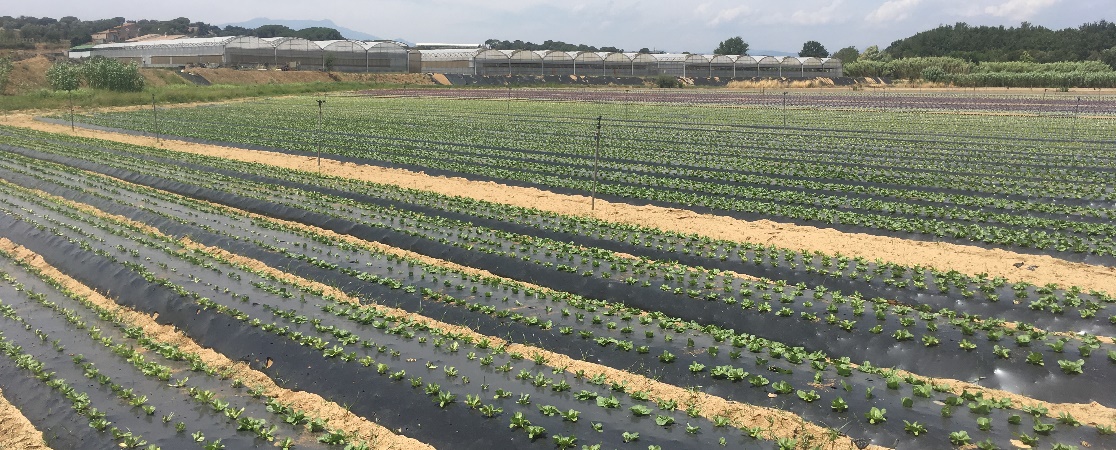 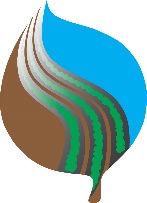 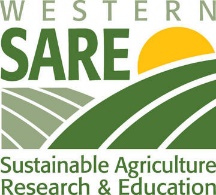 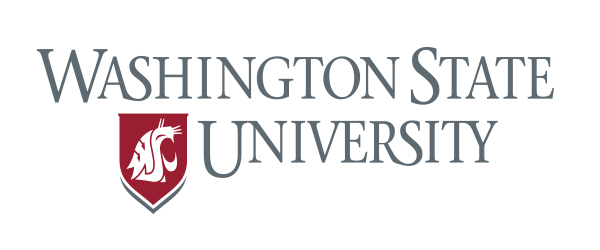 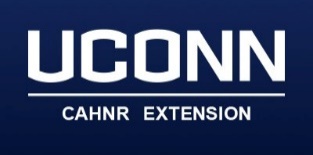 biodegradablemulch.org
https://smallfruits.wsu.edu
[Speaker Notes: Introduction of BDMs began in 1990 when the German government published a call for research and development of biodegradable thermoplastics. In 1991 Novamont introduced the Mater-Bi line, and in 1996 Bayer BAK introduced line extrusion and injection molding grades. By 2014 BASF had produced BASF/Organix Solution BDM.]
BDM Feedstocks
Plastic BDMs made from feedstocks that are biobased, derived from fossil fuels, or a blend of the two
Biobased polymers divided into three categories:
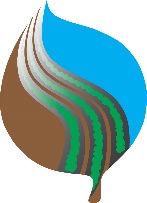 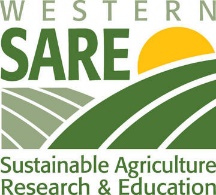 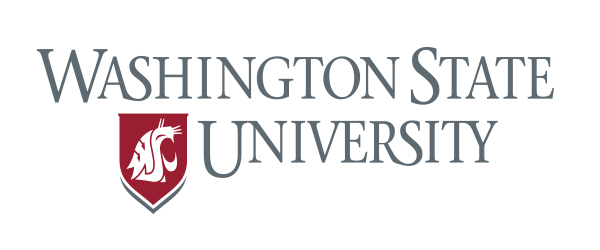 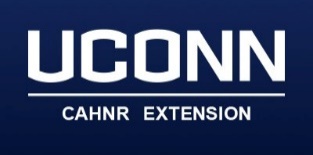 biodegradablemulch.org
https://smallfruits.wsu.edu
[Speaker Notes: BDMs are made from feedstocks that are: (i) biobased, (ii) derived from fossil fuels, or (iii) a blend of the two. Biobased polymers are divided into 3 categories (Table 1): a) extracted directly from natural materials such as starch, thermoplastic starch (TPS), and cellulose; b) produced by chemical synthesis from biologically derived monomers, such as synthetic polymerization of lactic acid into polylactic acid (PLA); and c)  produced by microorganisms, such as polyhydroxyalkanoates (PHA). High-amylose starch is processed into TPS by extrusion with water and alcohols at relatively high temperatures. TPS costs less than other starch feedstocks and now is the most common biobased feedstock used in plastic BDMs. PLA can be produced relatively inexpensively in large quantities compared to other biobased biopolymers. Poly(hydroxy-butyrate) (PHB) and poly(hydroxyvalerate) (PHV) are the two most important commercial PHAs. Polymers such as PLA or PHA have low mechanical properties compared to PE. Plasticizers are additives which improve the mechanical properties of the plastic during processing, and can affect post-extrusion characteristics of the plastic. The primary plasticizers that are added to TPS are alcohol (principally glycerol), polyoxyalkenes, and surfactants. Most common biobased BDM feedstocks are TPS, PLA, and PHA.]
Feedstock Considerations
Percent biobased content not an indicator of biodegradation: PLA requires high temperature for biodegradation
Manufacturing plastic mulch (including BDMs) involves the addition of plasticizers, fillers (e.g., CaCO3), lubricants, nucleating agents, stabilizers and colorants/dyes
The additives used in commercial plastic BDMs may or may not be produced from GMOs
Most commercially available PLA and PHA are produced through fermentation using GM yeast and bacteria for increased productivity
Biobased mulches are not tested for the presence of GMOs: DNA degraded following fermentation and processing and not discernable using tests
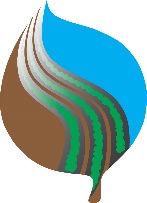 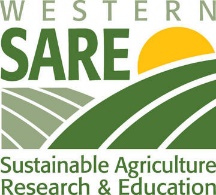 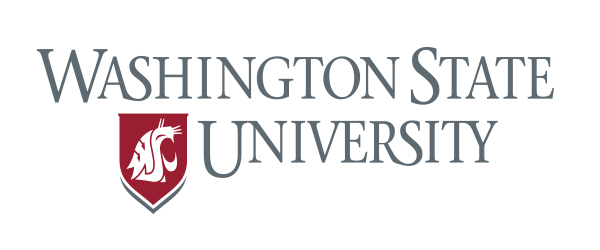 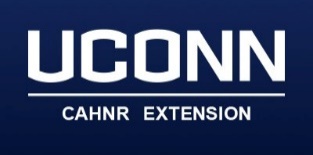 biodegradablemulch.org
https://smallfruits.wsu.edu
[Speaker Notes: It is important to know that percent biobased content is not an indicator of biodegradation. For example, PLA ad PHA require high temperature for biodegradation. Manufacturing plastic mulch (including BDMs) involves the addition of plasticizers, fillers (e.g., CaCO3), lubricants, nucleating agents, stabilizers and colorants/dyes. The additives used in commercial plastic BDMs may or may not be produced from GMOs. Most commercially available PLA and PHA are produced through fermentation using GM yeast and bacteria for increased productivity. Biobased mulches are not tested for the presence of GMOs since DNA may be degraded following fermentation and processing to the point where GMO status is not discernable using available broad-spectrum quantitative polymerase chain reaction (PCR) tests.]
Standards for Biodegradation
Intended to ensure BDM quality and integrity in agriculture
Exclude materials that claim to be biodegradable but are not fully metabolized by microbes, which results in plastic fragments in soils, causing pollution
Composting standard the first critical test of biodegradability, if BDM is not compostable, it will likely not biodegrade under field conditions
Standards do not guarantee a particular degree of performance in the field, as this depends on production system (crop, climate, soils, etc.), and mulch formulation and thickness
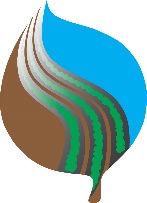 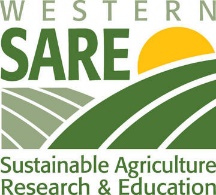 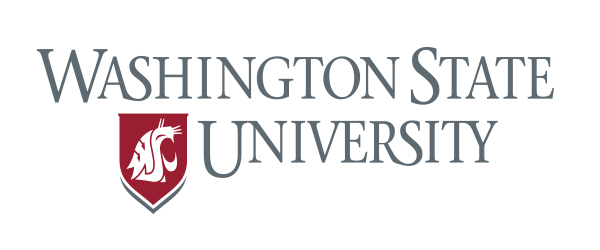 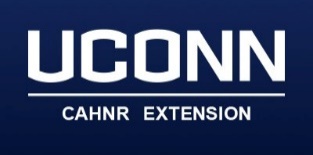 biodegradablemulch.org
https://smallfruits.wsu.edu
[Speaker Notes: Standards for biodegradation are intended to ensure their quality and integrity in agriculture. Standards are meant to exclude materials that claim to be biodegradable but are not fully metabolized by microbes, which results in plastic fragments in soils, causing pollution. Ability of a BDM to meet the composting standard is considered the first critical test of biodegradability; if a mulch is not compostable, it will likely not biodegrade under field conditions. Standards for BDMs do not guarantee a particular degree of performance in fields. Performance depends on the production system (crop, climate, soils, etc.) and mulch formulation and thickness.]
BDM Standards
Source: Dentzman and Hayes (2019)
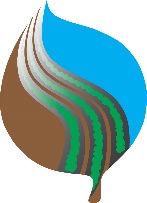 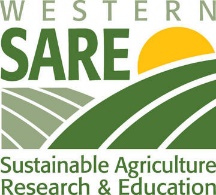 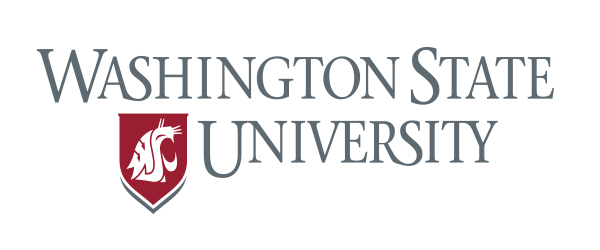 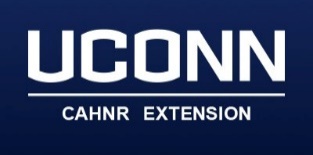 biodegradablemulch.org
https://smallfruits.wsu.edu
[Speaker Notes: There are several BDM standards written by different countries as shown in Table 2. For example, TUV Austria certifies that plastic materials will biodegrade fully and will not promote ecotoxicity in the soil.]
BDM Standards
ASTM D6400 tests biodegradation under industrial composting conditions (2012)
Most commonly cited standard for BDM
Employs standardized test method ASTM D5338:
Laboratory test that simulates industrial composting conditions: use of a compost-based medium, 58℃, etc.
≥ 90% conversion of C into CO2 and microbial biomass within 180 days 
EN 17033 European Committee for Standardization (CEN) (Jan. 2018)
1st standard for certification of biodegradable plastic mulch films in soil
Requirements regulated: composition; biodegradability in soil; ecotoxicity, dimensional, mechanical and optical properties; and the test procedures for each
≥ 90% biodegradation under aerobic conditions in natural topsoil from agricultural field or forest at 20 to 28°C within 2 years using standardized test to measure CO2 evolution
Why 90% biodegradation and not 100%:
Difficult to measure portion of the plastic-derived C incorporated into microbial biomass
Limited precision of the biodegradability lab tests
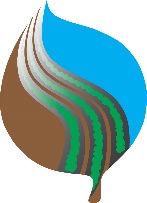 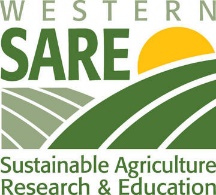 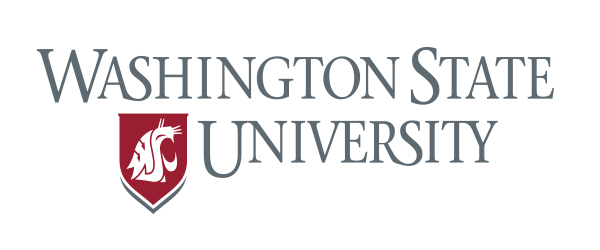 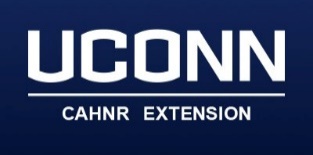 biodegradablemulch.org
https://smallfruits.wsu.edu
[Speaker Notes: ASTM and ISO standards pertaining to biodegradable plastics are not specific to mulch. ASTM D6400 is one of the most commonly cited standards in reference to BDMs. Biodegradation under ASTM D6400 is tested under composting conditions. This standard employs a standardized test method, ASTM D5338, which utilizes a laboratory test that simulates industrial composting conditions: the use of a compost-based medium, 58℃, etc. European Standard EN 17033 released by the European Committee for Standardization (CEN) in January 2018 was the first standard put forth for certification of biodegradable plastic mulch films. Its requirements regulate composition, biodegradability in soil, and ecotoxicity, as well as dimensional, mechanical and optical properties; and test procedures are included for each. A major criterion of EN 17033 is the requirement of ≥90% biodegradation under aerobic conditions in a natural topsoil from an agricultural field or forest at 20 to 28°C conditions within 2 years, using a standardized test to measure CO2 evolution. The reasons that 90% biodegradation and not 100% is used as a criterion in standards is that a) a significant portion of the plastic incorporated into microbial biomass is difficult to measure, and b) the limited precision of biodegradability lab tests.]
Oxo- and Photo-degradable
Oxo and photo-degradable plastic made with conventional plastic: HDPE, LDPE, PP, PS, PET or PVC
Includes additives that cause the material to become brittle and break apart into fragments when exposed to UV light, heat and/or oxygen
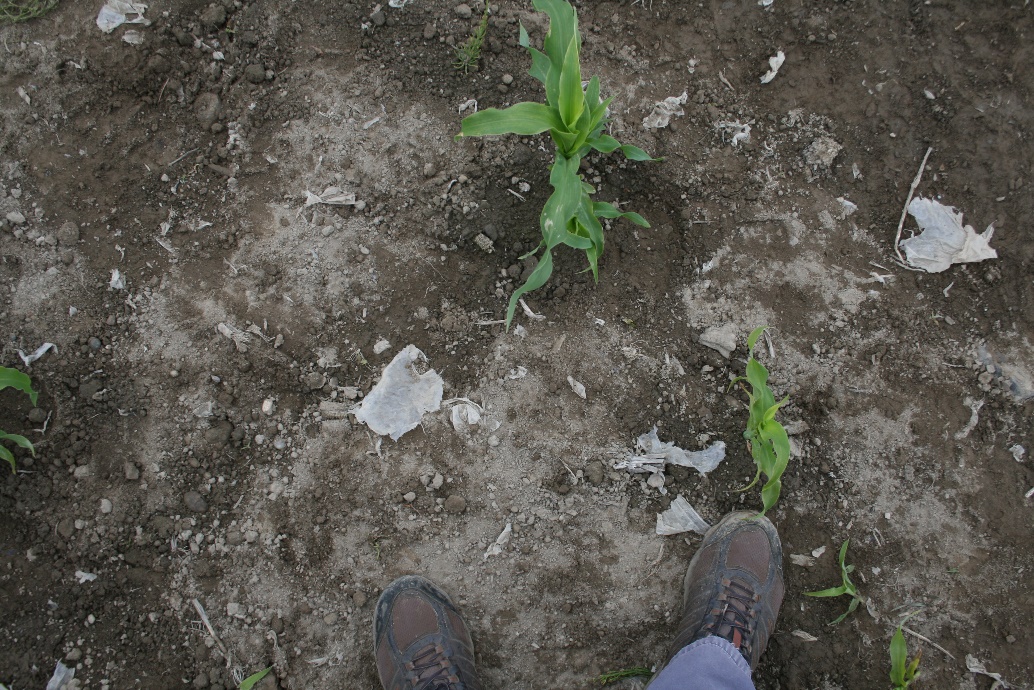 EU to prohibit single-use plastic products and products made from oxo-degradable plastic (European Parliament Directive 2019/904 Article 5, passed 5 June 2019 to take effect July 2021)
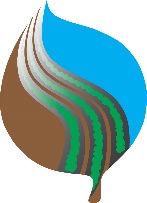 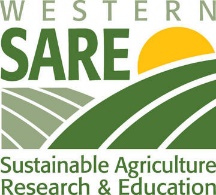 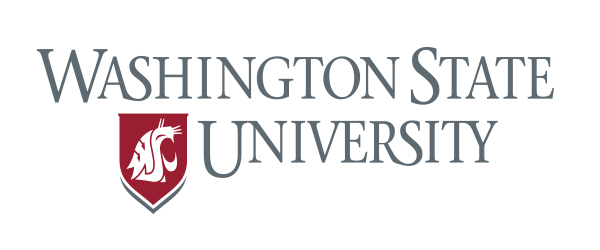 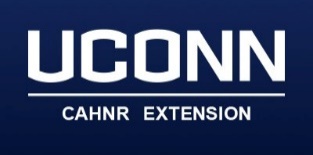 biodegradablemulch.org
https://smallfruits.wsu.edu
[Speaker Notes: Oxo- and photo-degradable plastics are made with conventional plastic: HDPE, LDPE, PP, PS, PET or PVC. Also included are additives that cause the material to become brittle and break apart into fragments when exposed to UV light, heat and/or oxygen (Figure 1). Oxo- and photo-degradable mulches are not biodegradable, compostable, or recyclable, and cannot be placed in anaerobic digesters. There is a resurgence in their use, due to the interest in BDMs and large price difference between BDMs and oxo- and photo-degradable mulches. European Union (EU) will prohibit single-use plastic products and products made from oxo-degradable plastic according to European Parliament Directive (EU) 2019/904 and the council of 5 June 2019 under Article 5. The member states shall apply the measures necessary to comply with Article 5 from 3 July 2021.]
Resources
The Role of Standards for Use of Biodegradable Plastic Mulches: Truths and Myths 
https://ag.tennessee.edu/biodegradablemulch/Documents/Standards%20Factsheet%20Formatted%20revised%2015Jan2019.pdf
Summary and Assessment of EN 17033:2018, a New Standard for Biodegradable Plastic Mulch Films
https://ag.tennessee.edu/biodegradablemulch/Documents/EU%20regs%20factsheet.pdf
Oxo-degradable Plastics Risk Environmental Pollution https://ag.tennessee.edu/biodegradablemulch/Documents/oxo%20plastics.pdf
Biodegradable  Plastic Mulch and Suitability for Sustainable and           Organic Agriculture
http://pubs.cahnrs.wsu.edu/publications/pubs/fs103e/
Video: Biodegradable Mulch Breakdown in Soil: Role of Microbiology: https://www.youtube.com/embed/-EqrF2y9lh0
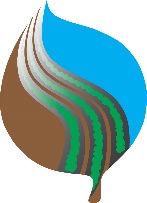 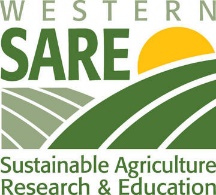 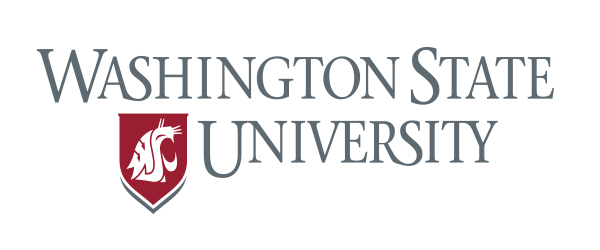 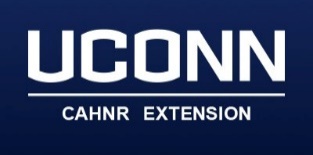 biodegradablemulch.org
https://smallfruits.wsu.edu